B-Field Alignment
Slide
Slide is approximately 5 feet long
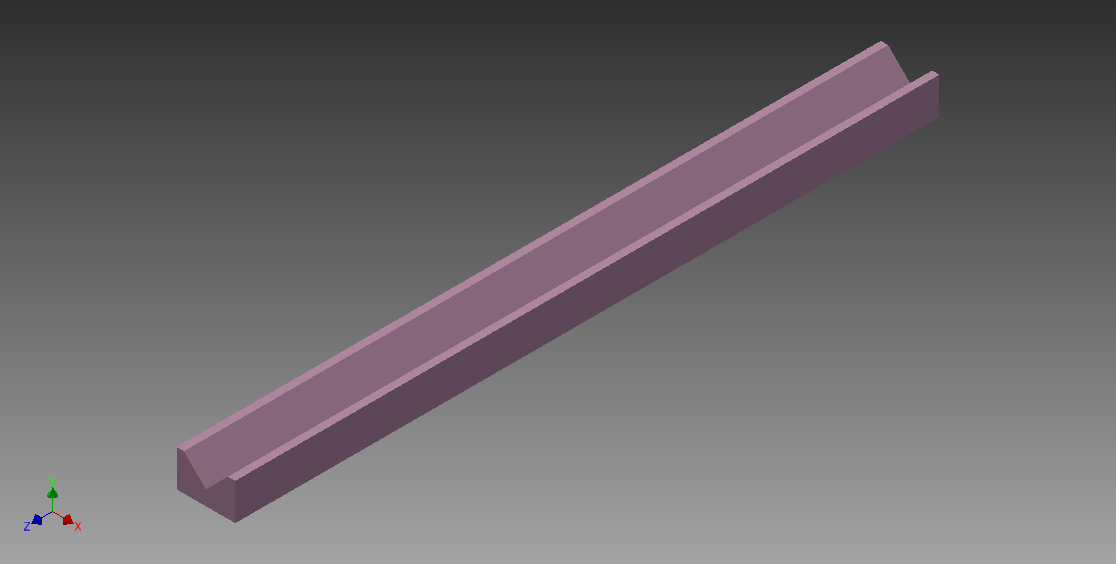 Sled For Track
Sled is 1 foot long and has a x-section of 3x3
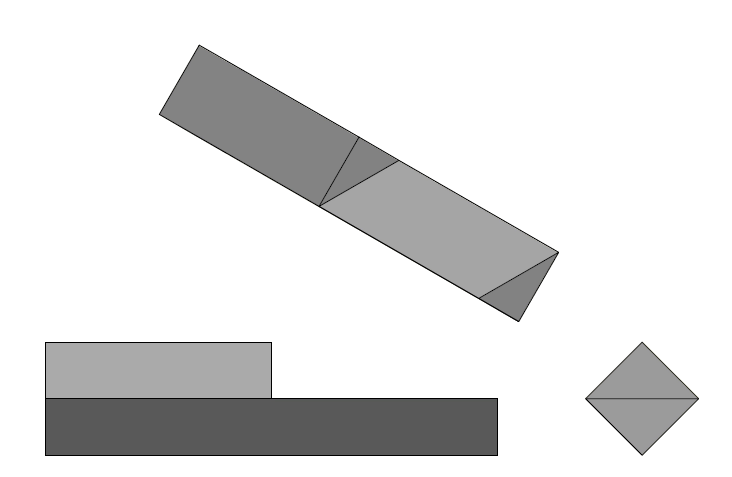 Sled with Mounted Magnetometer
Dimensions of Magnetometer:  1.125 in x 1.125 in x 6 in
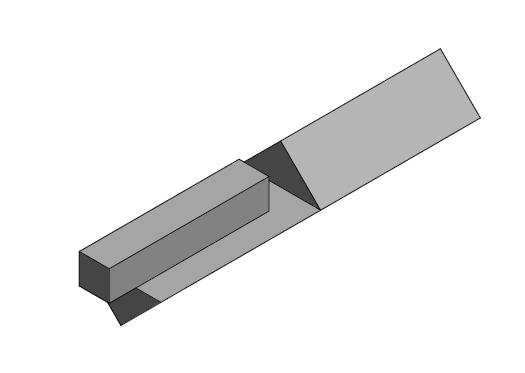 Magnetometer Drawing
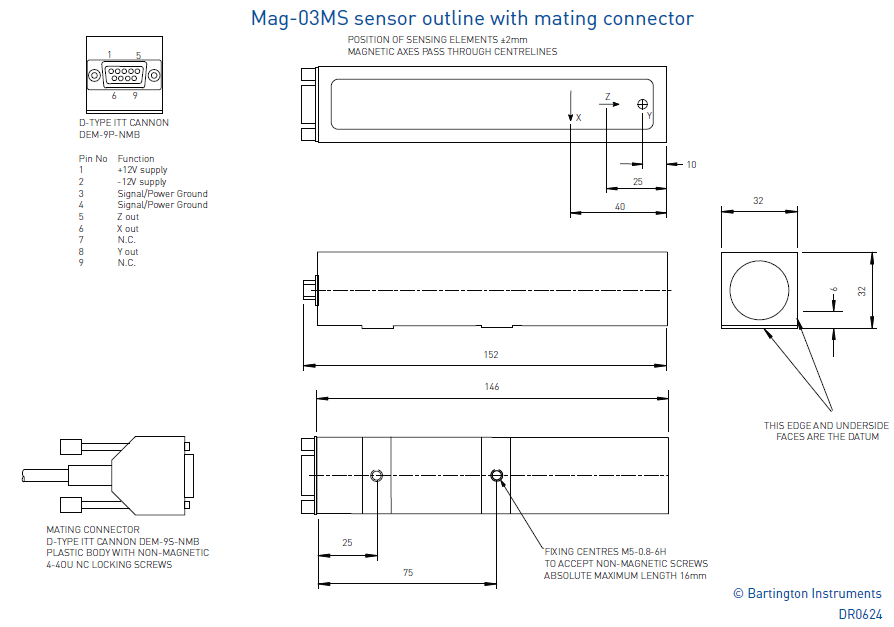